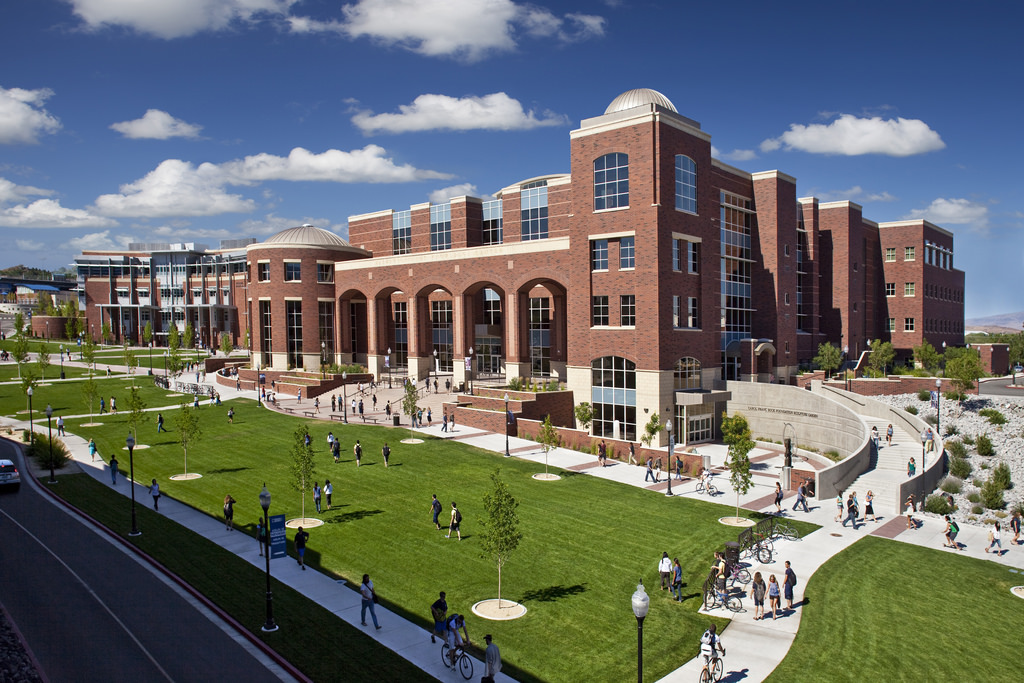 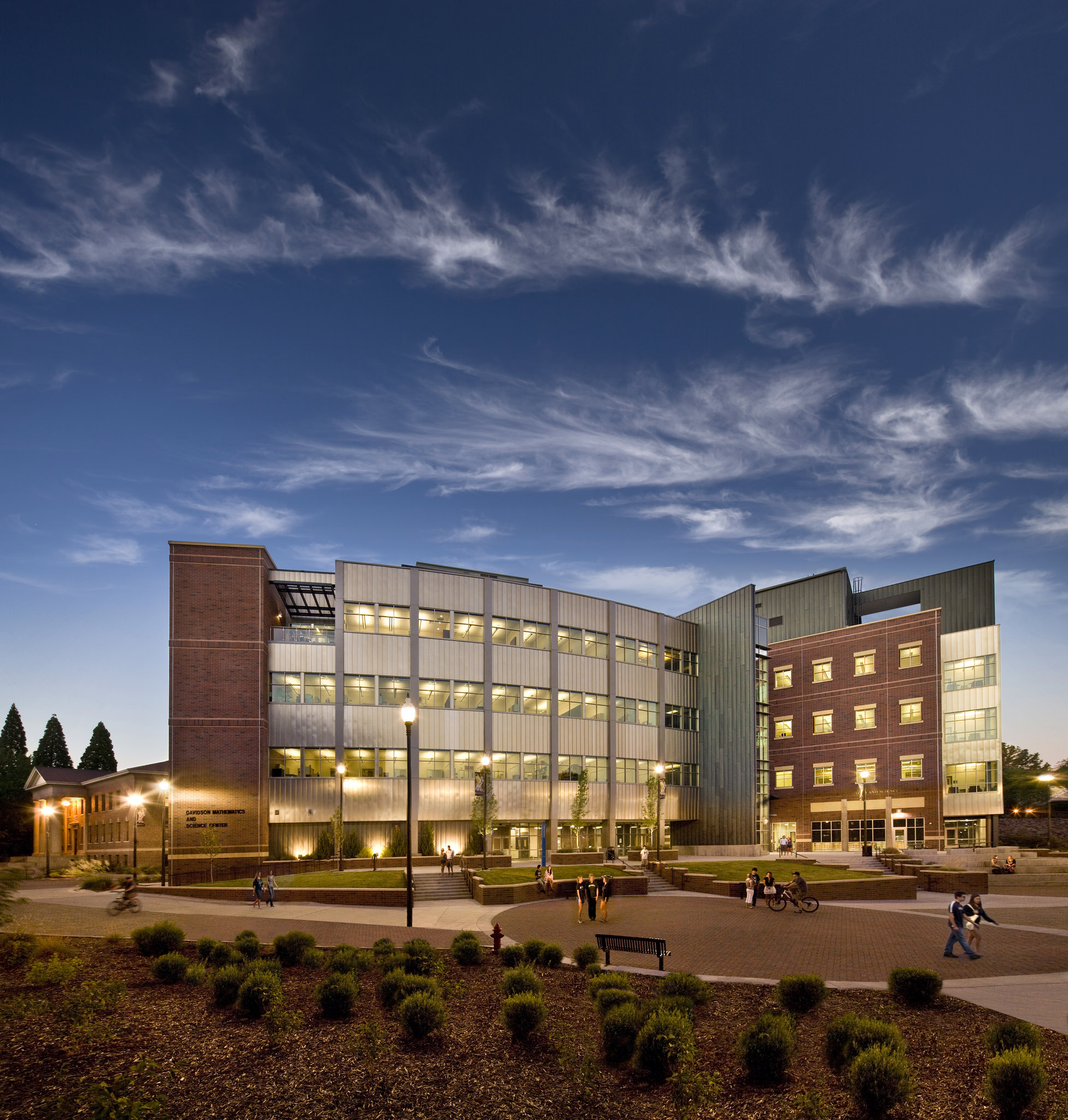 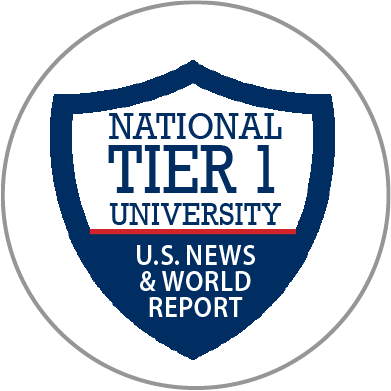 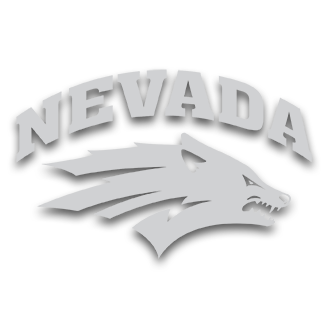 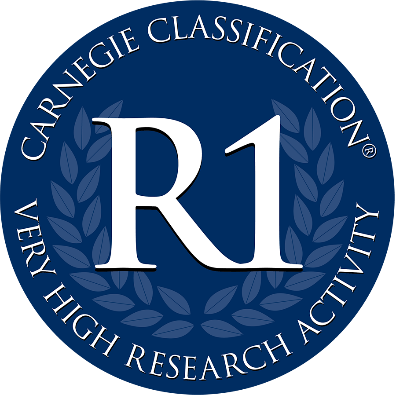 Elizabeth Nubel
enubel@unr.edu
University of Nevada, Reno
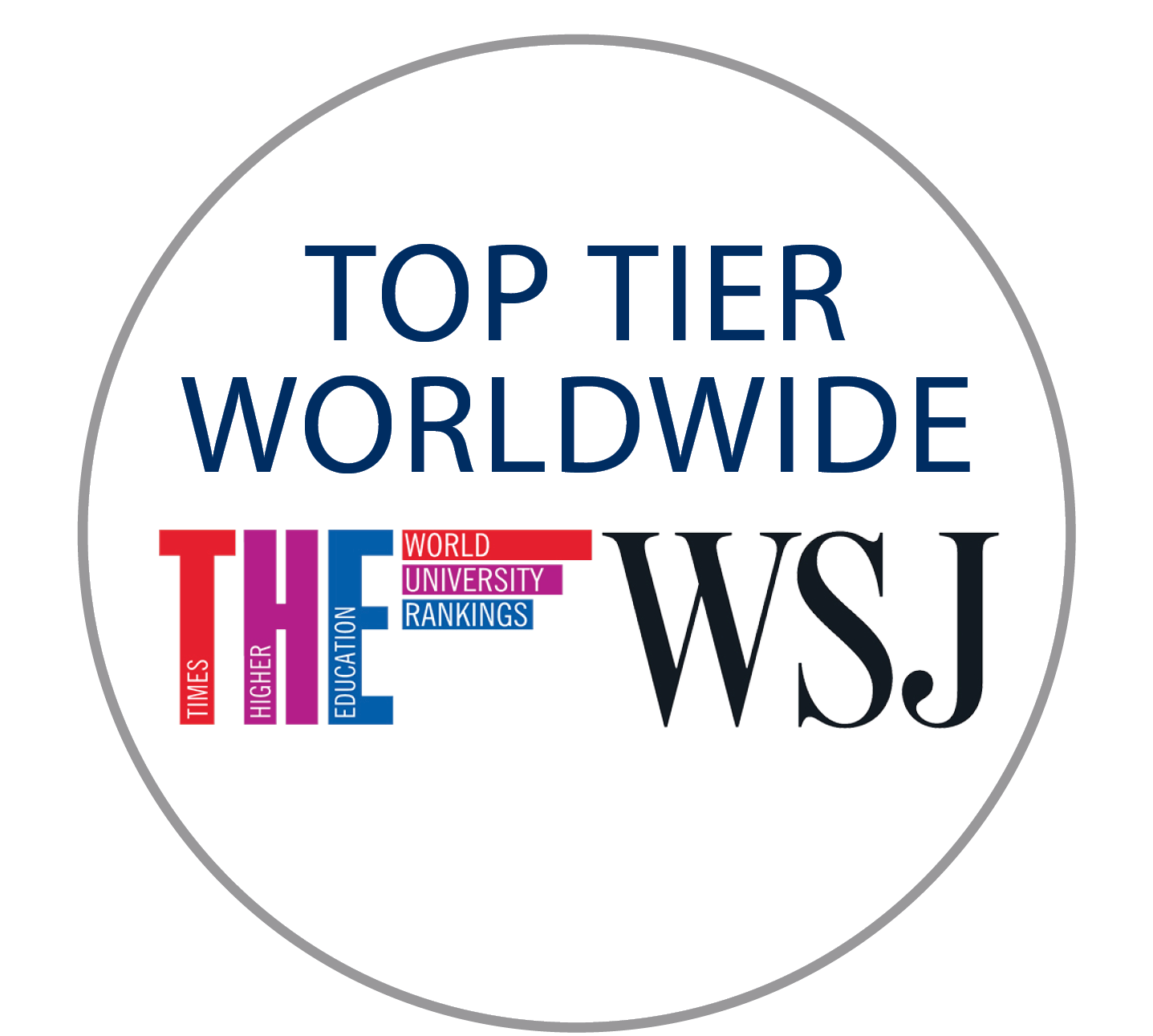 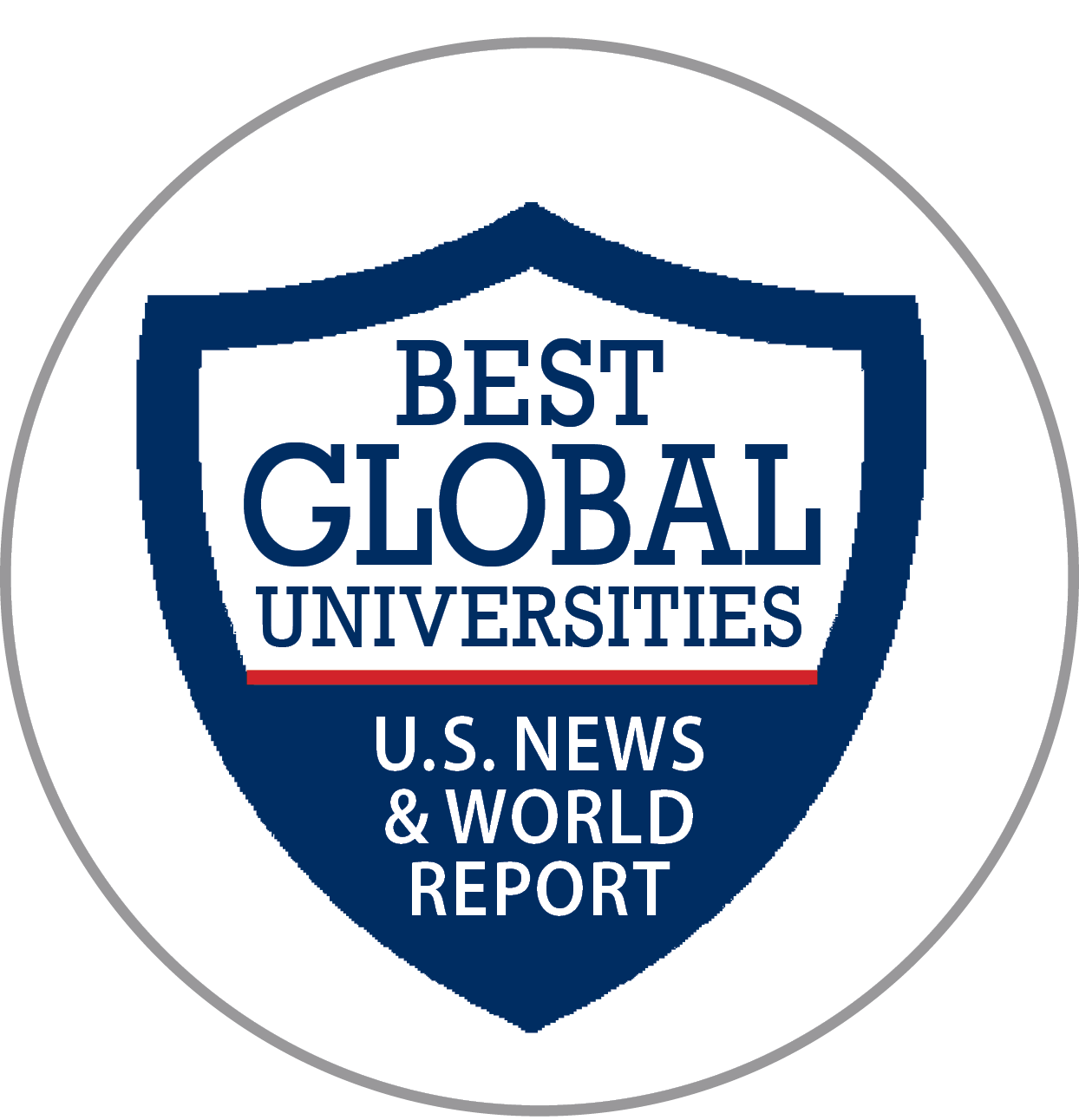 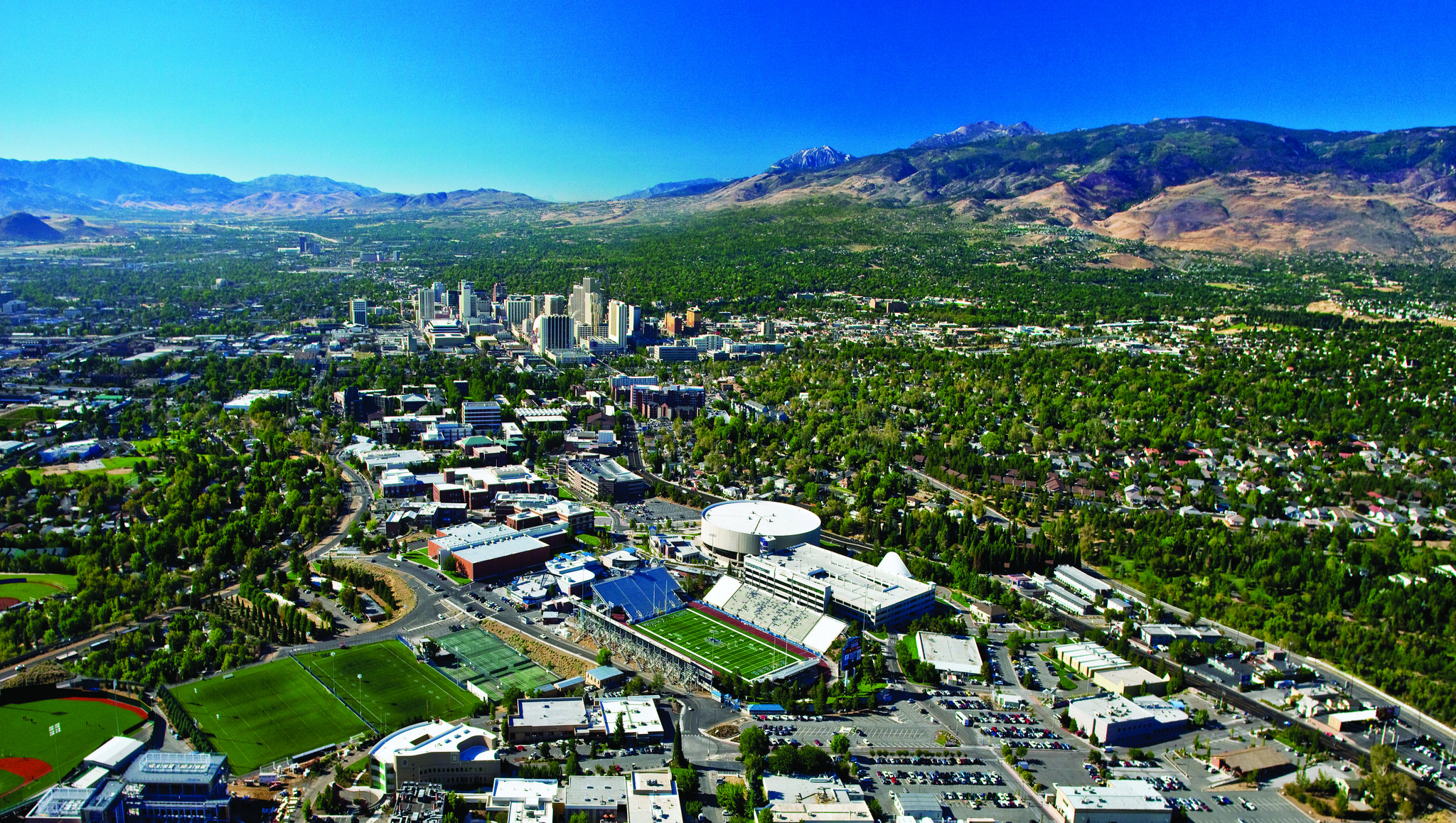 est. 1874
$850 million in new facilities
17:1 STUDENT-TO-FACULTY RATIO
21,500 STUDENTS
60+ Research facilities
290 acre campus
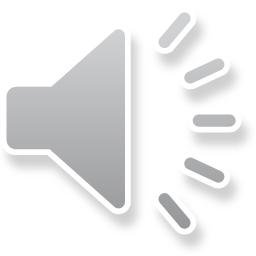 ADMISSIONS
3.0 ACADEMIC gpa (WEIGHTED)

4 YEARS eNGLISH
3 YEARS mATH (ALG i & HIGHER)
3 YEARS NATURAL SCIENCE
3 YEARS SOCIAL SCIENCE

act OR SAT optional
CORE CLASSES +
(MIN 2.0 agpa WEIGHTED)

22 act

OR

1120 SAT
Core classes +
Graduate with advanced diploma
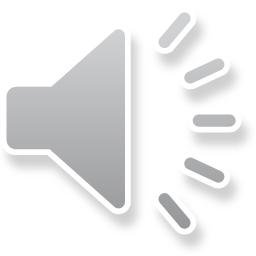 APPLY!
APPLY ONLINE
$60 APPLICATION FEE
OFFICIAL TRANSCRIPT
IMMUNIZATION RECORDS
ACT/SAT (OPTIONAL)
APPLICATION OPEN NOW!
APPLICATION DEADLINE FEBRUARY 1
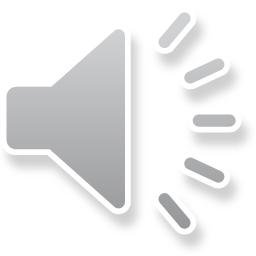 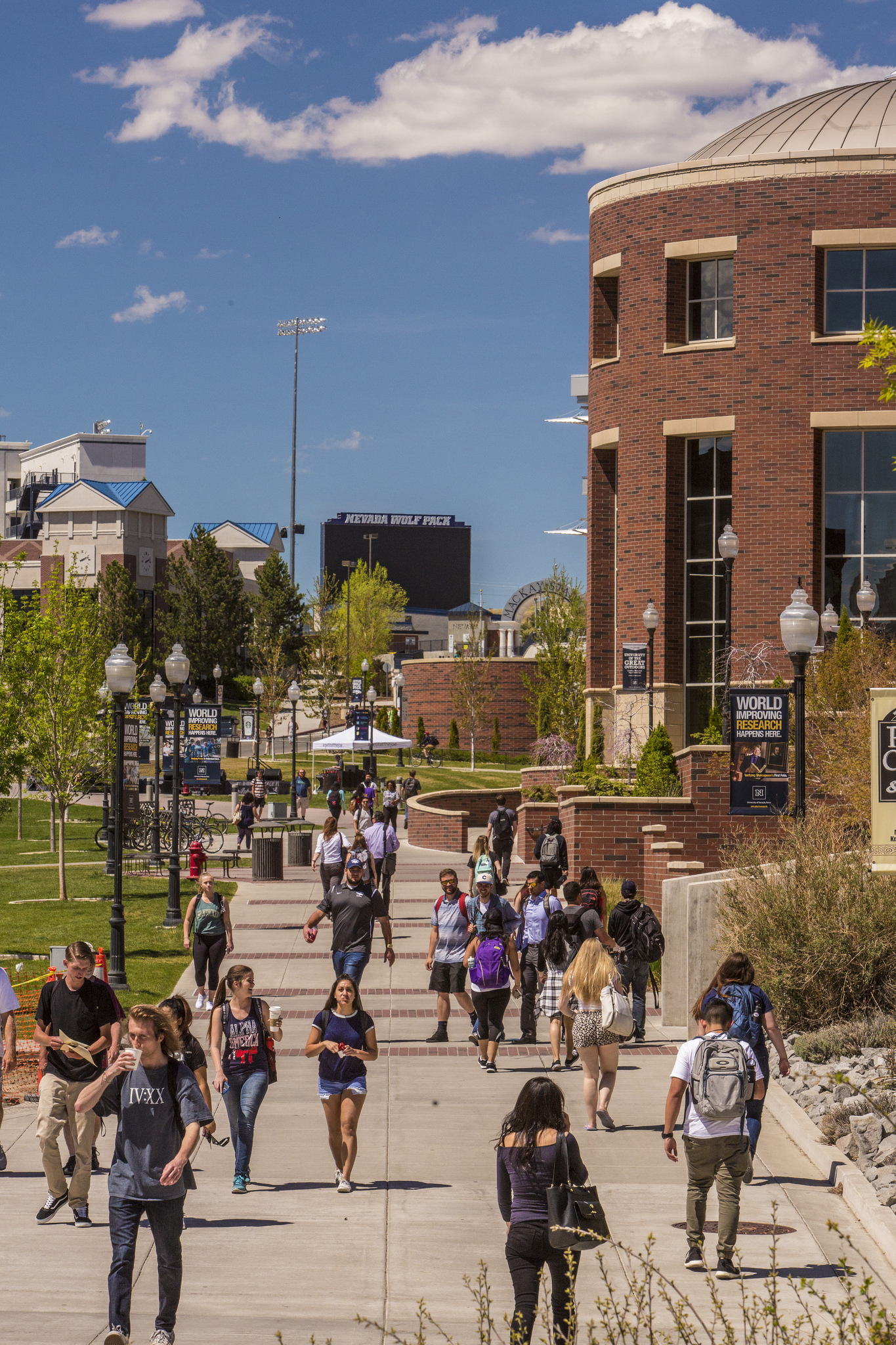 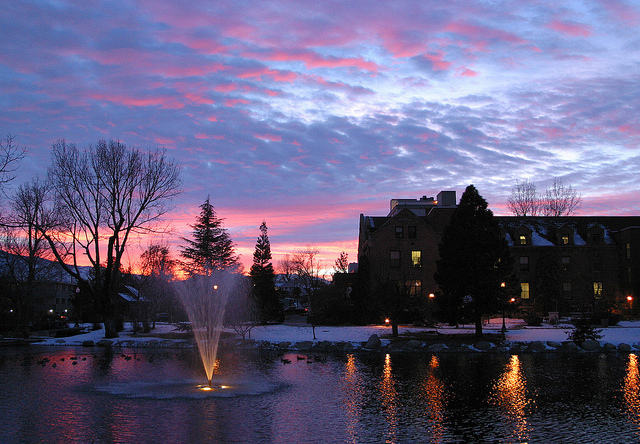 COSTS
15 CREDITS PER SEMESTER
X		       		  2 SEMESTERS
30 CREDITS PER YEAR
X	      		$256 PER CREDIT
     $7,680 per year
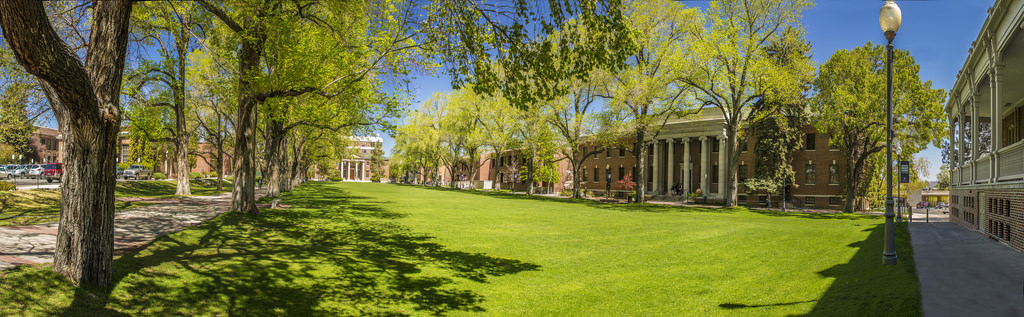 AVERAGE TIER 1
$34,000
PER YEAR
OTHER COSTS: HOUSING, MEAL PLAN, FEES, TEXTBOOKS, ETC.
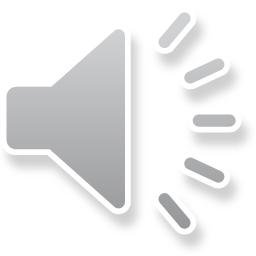 FAFSA
FREE APPLICATION FOR FEDERAL STUDENT AID
FAFSA.ED.GOV
OCTOBER 1
FEBRUARY 15
IF NOT FAFSA ELIGIBLE:
Institutional methodology
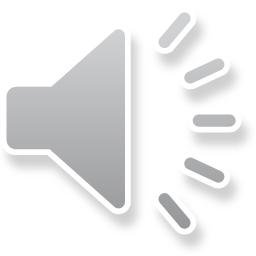 Nevada Guarantee
$9500 GUARANTEED GIFT AID
COVERS:
CLASSES
FEES
TEXTBOOKS
Requirements:
Pell eligible or 
family income of $50,000 or less

Nevada Resident
Full time student (15 credits)
Fafsa OR IM BY FEBRUARY 15
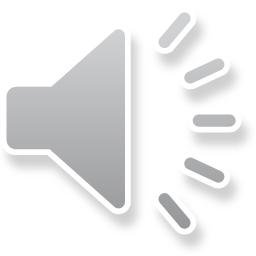 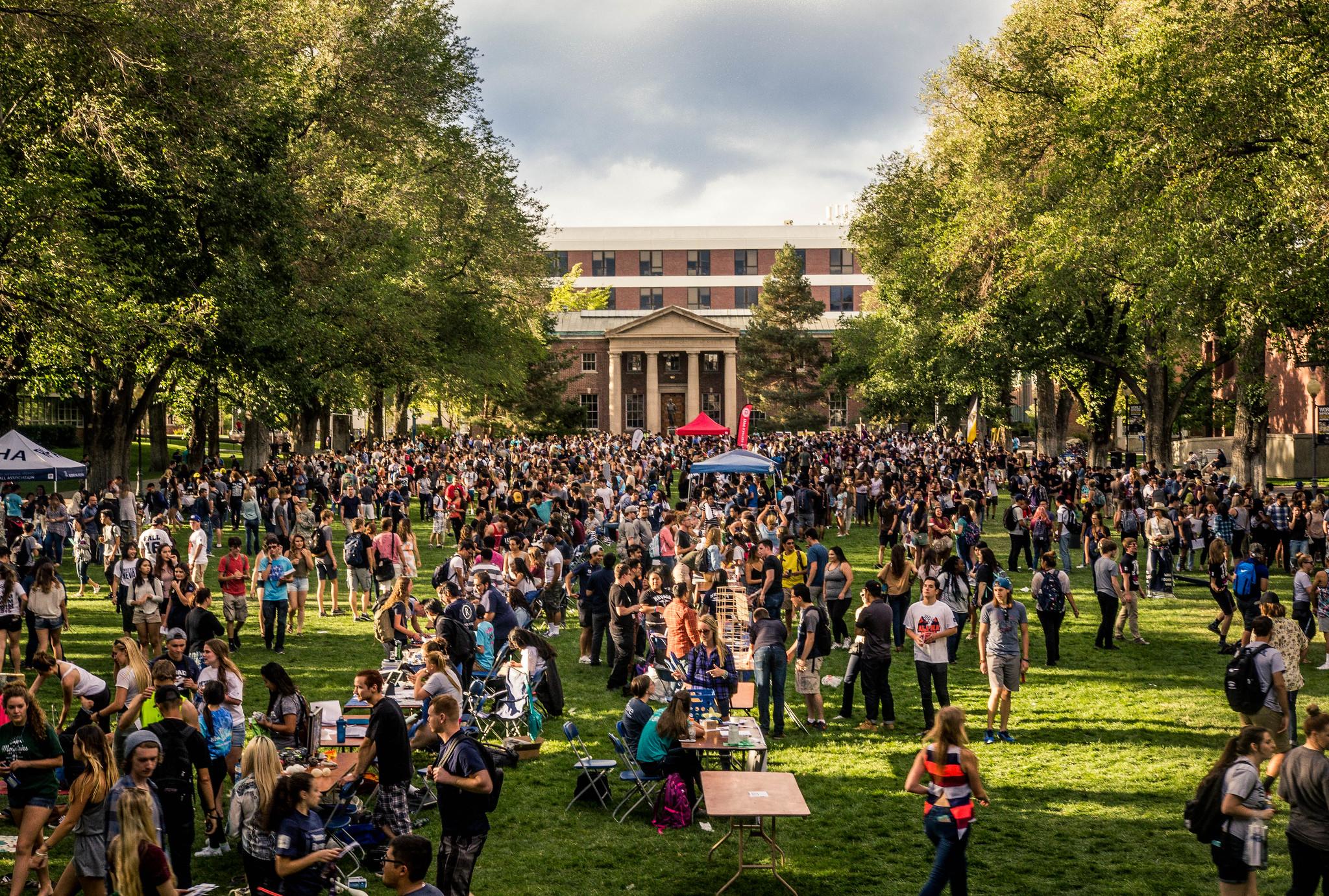 Fee Waivers
Former Foster Youth Fee Waiver
Covers entire cost of tuition + aid stacked
Foster Care at or after age 14
FAFSA Completion
Foster Youth Fee Waiver Application
Proof student was in Foster Care
Native Student Fee Waiver
Covers entire cost of tuition after federal gift aid
Membership or proof of descendancy of Nevada tribe
FAFSA Completion
Native American Fee Waiver Application
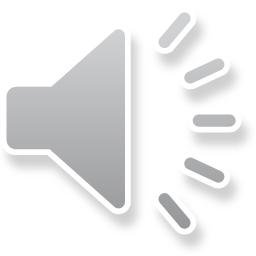 MILLENNIUM SCHOLARSHIP

EXTERNAL SCHOLARSHIPS

HIGH SCHOOL SCHOLARSHIPS
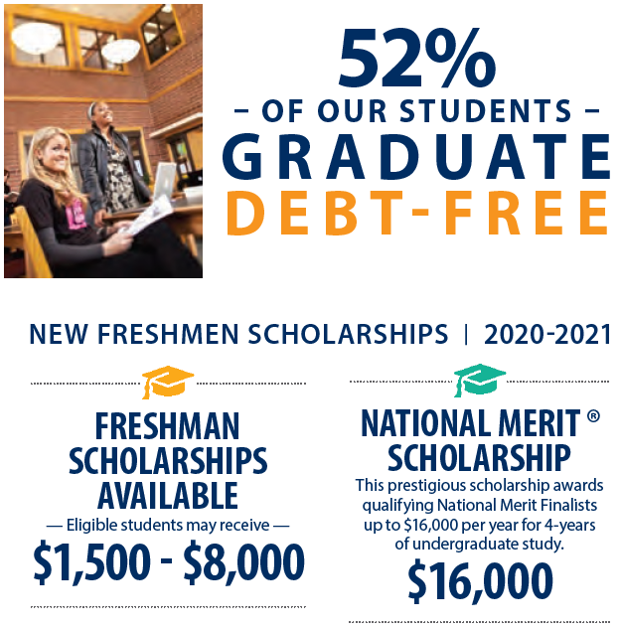 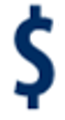 APPLY BY FEBRUARY 1!

SCHOLARSHIP APPLICATION
FEB 15

SUBMIT FAFSA/IM
FEB 15

NOTIFY
APRIL
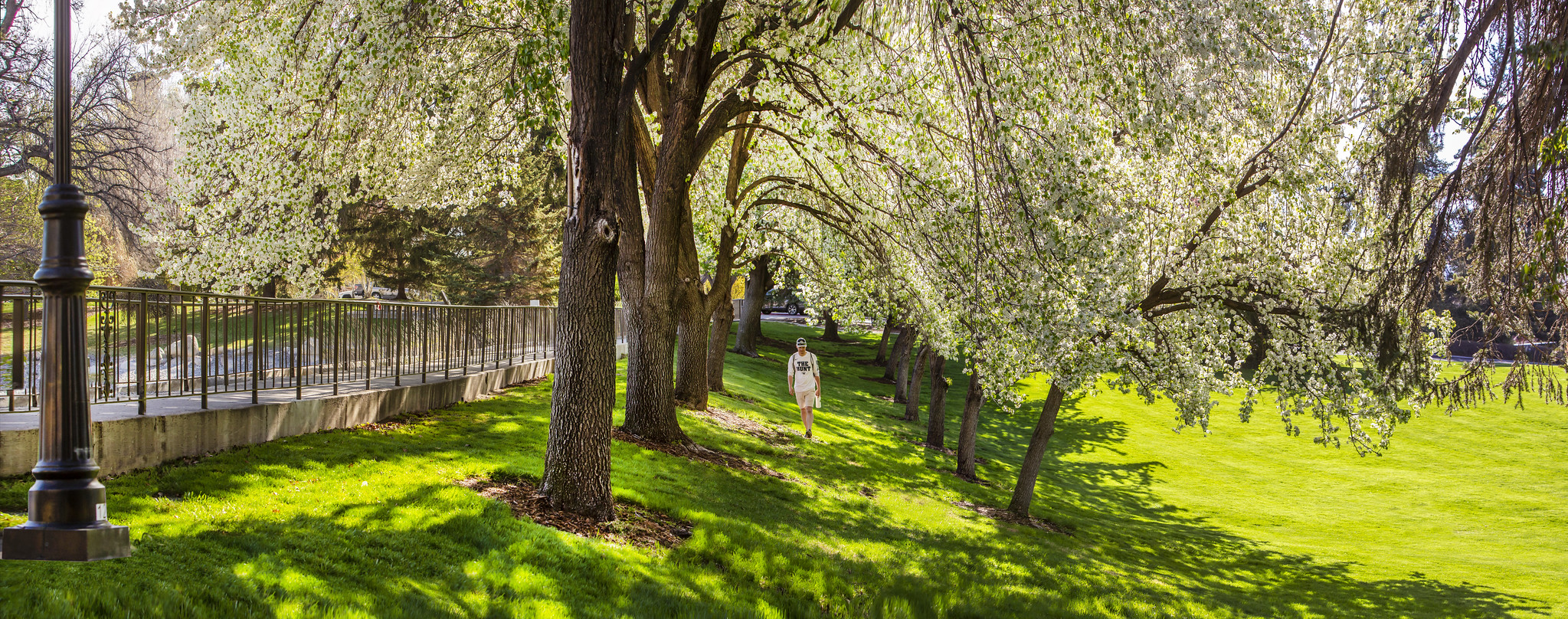 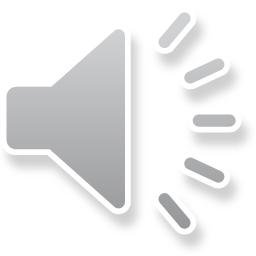 SCHOLARSHIPS
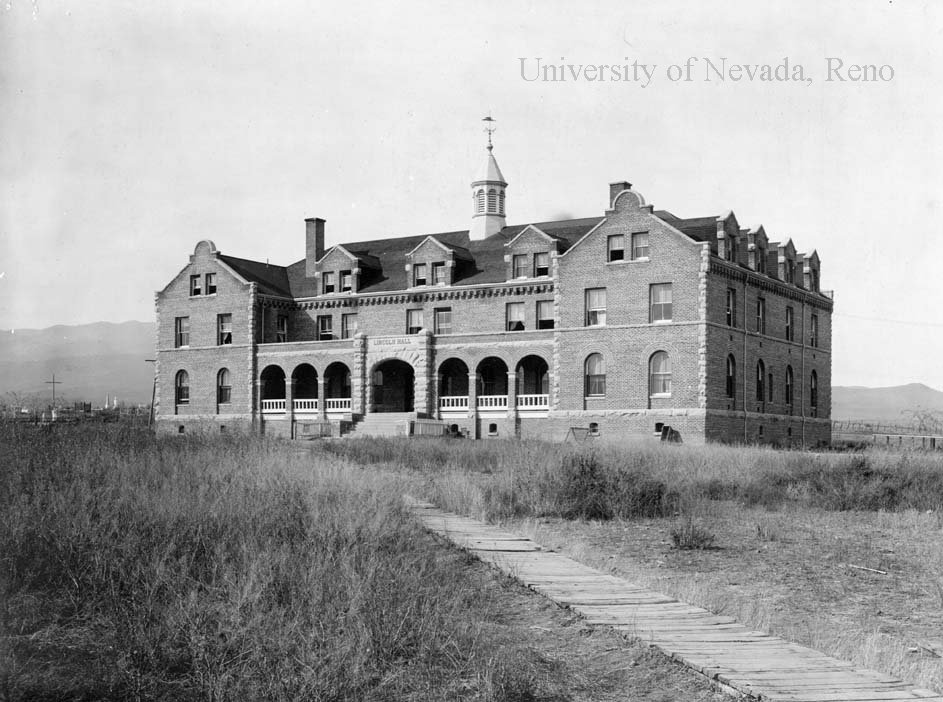 ELIZABETH NUBEL Davis
1911
1896
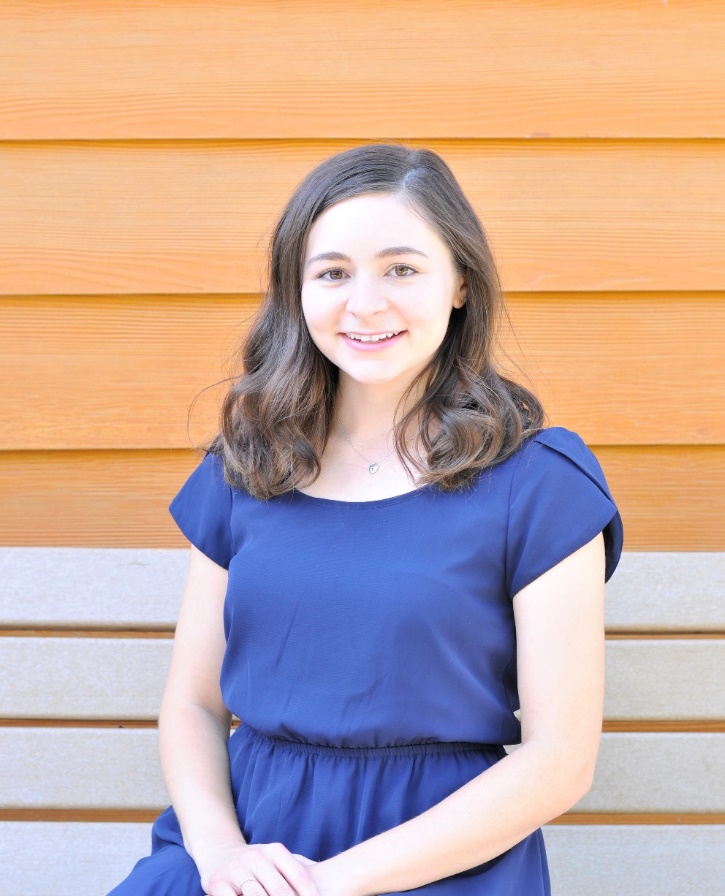 ENUBEL@UNR.EDU
TEXT: 775-204-6115
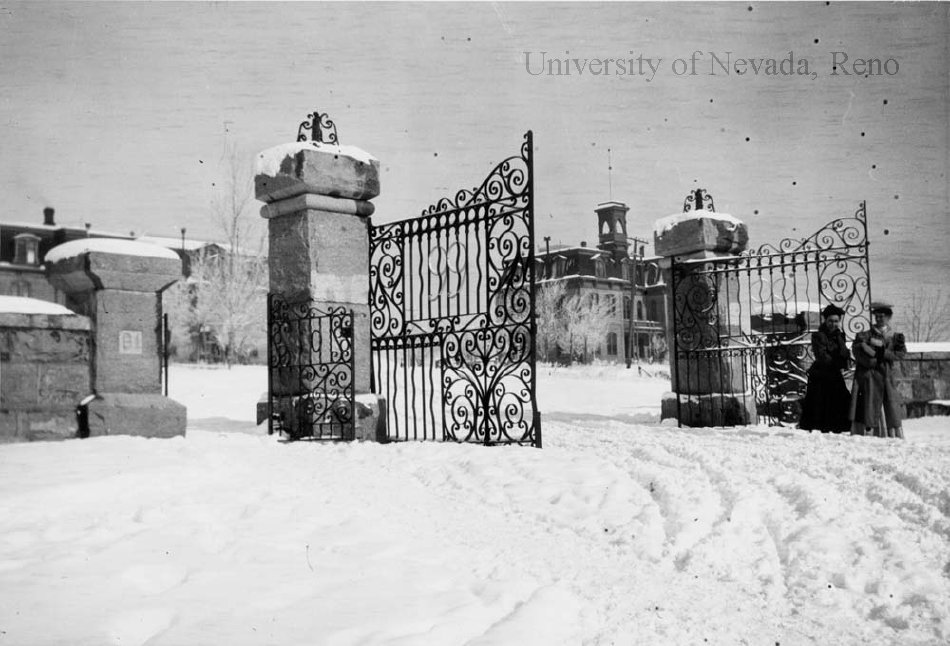 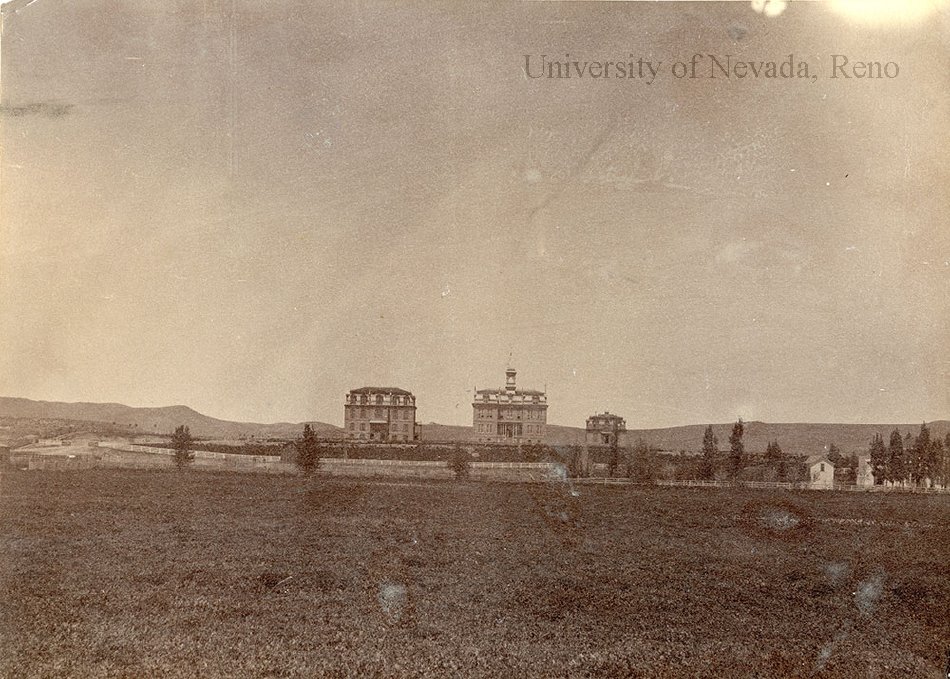 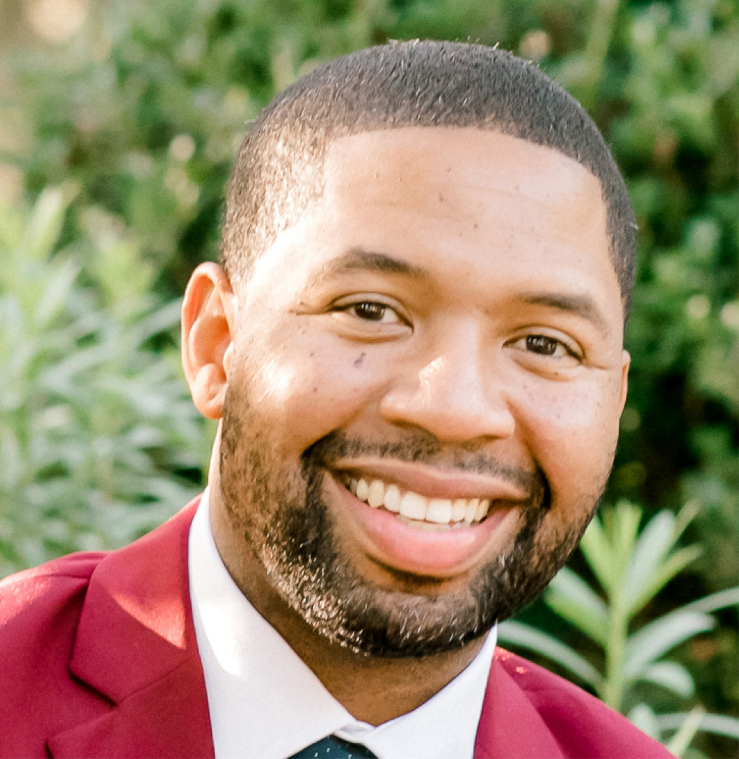 1903
QOWENS@UNR.EDU
1890
TEXT: 775-204-3505
Quentin Owens-Smith
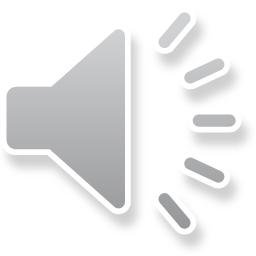